МДОУ «Детский сад № 42», корпус 2г. Ярославль, ул. Пирогова, д. 27
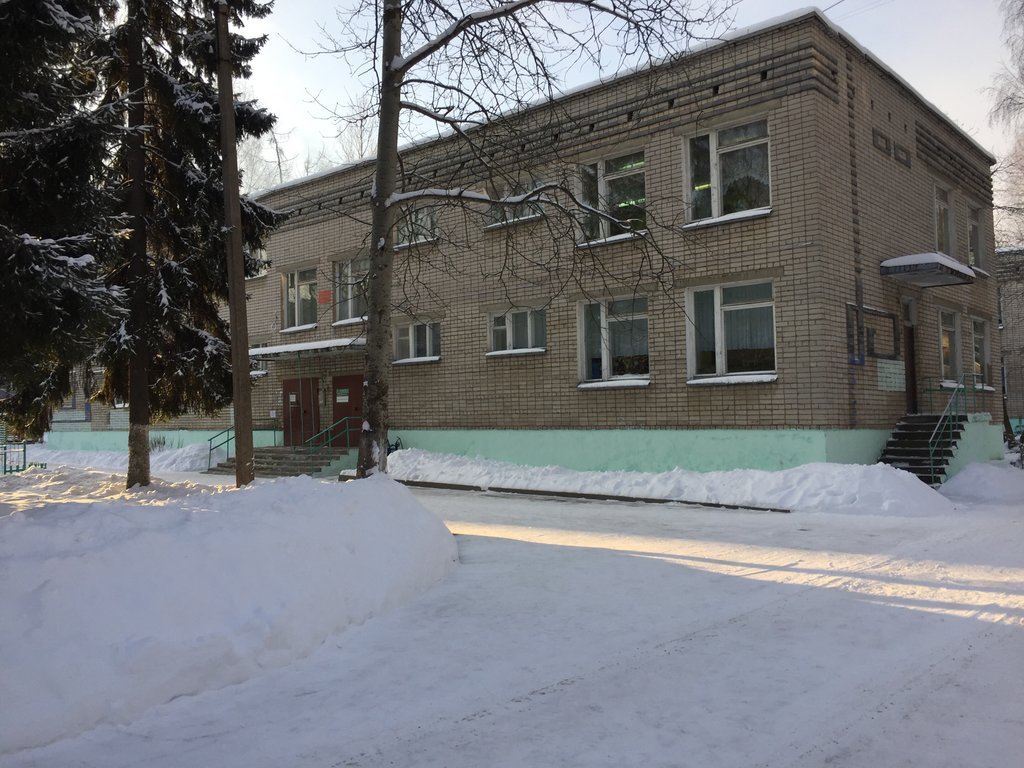 Ваш малыш уже подрос?!
Перед Вами встал вопрос?!
Как же быть? Куда идти?!
В детский сад какой пойти?
Мы Вас приглашаем к нам!
Вам малыш не по годам
Будет умным, ловким, смелым,
Добрым, ласковым, умелым, 
И всегда он будет рад
Посещать наш ДЕТСКИЙ САД!
Группа «Смешарики»
Каждый день нас ожидает
Здесь какой-нибудь сюрприз, 
Группа всех теплом встречает – 
У нашей группы есть девиз!
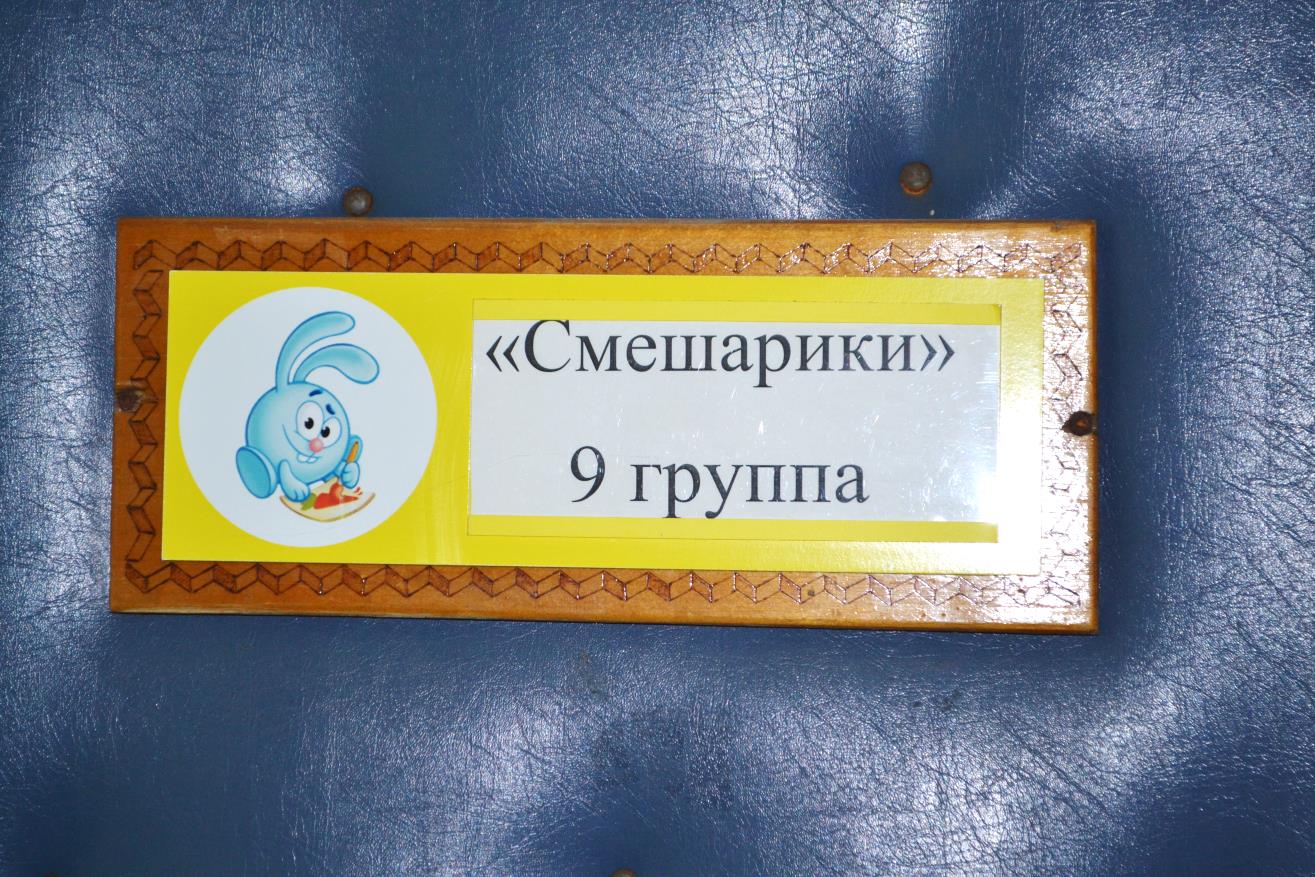 Наш девиз:
Скорее познакомьтесь с нами:Смешариками-озорниками.Мы девчонки и мальчишки, Веселушки-шалунишки.Любим очень пошалить,Любим рисовать, лепить ,Песни петь, играть, шутить И здоровенькими быть!
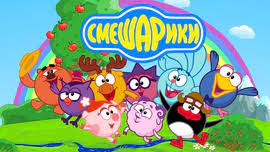 В группе вас встречают:
Воспитатель
Гусева Юлия Сергеевна
Воспитатель
Шамулина Анна Олеговна
Нелегко быть педагогом,
Малышей учить.
Нужно здесь не столько строгим,
Сколько чутким быть.
Нежно, ласково направить,
Улыбнуться, подбодрить,
Кое-что помочь исправить
Или снова объяснить.
Повторить не раз, не дважды,
Закрепить еще раз пять…
Словом, далеко не каждый
Педагогом может стать!
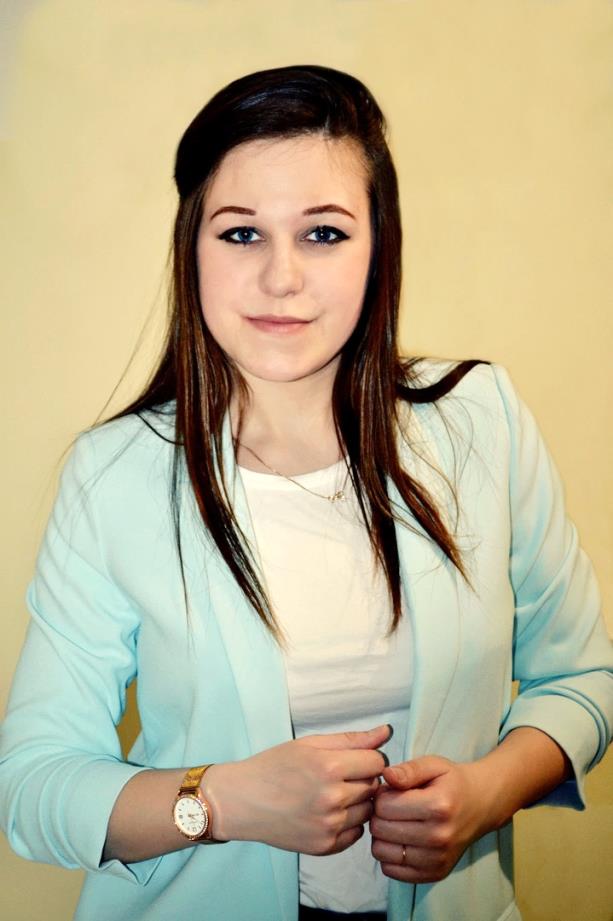 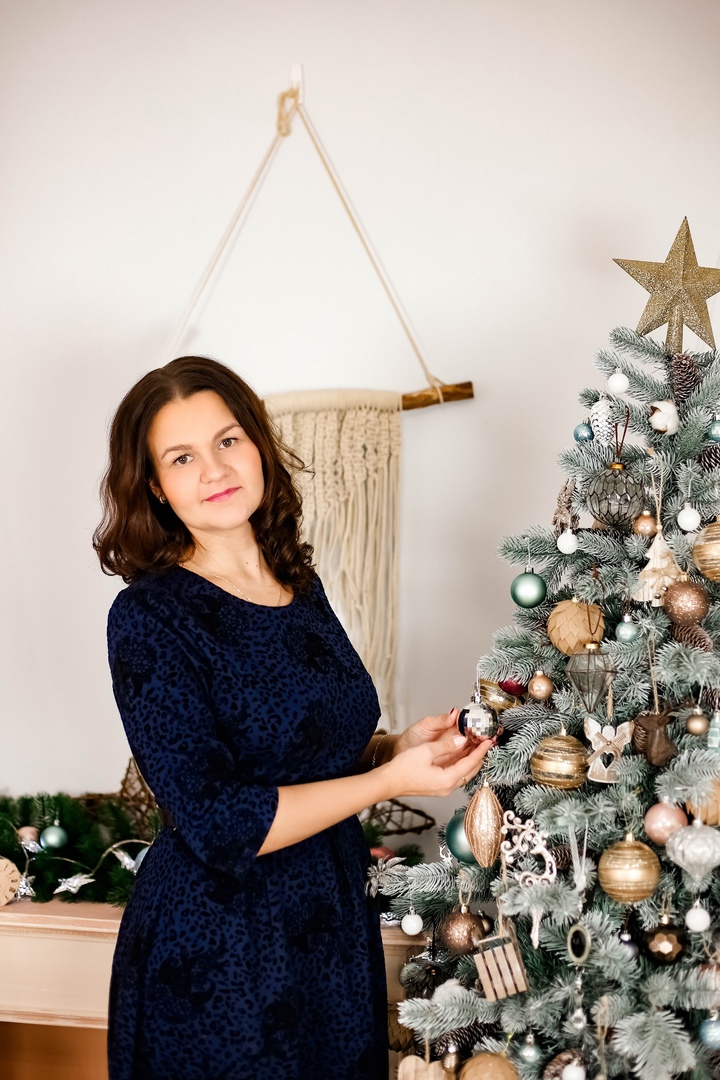 Логопед
Чуева Екатерина Альбертовна
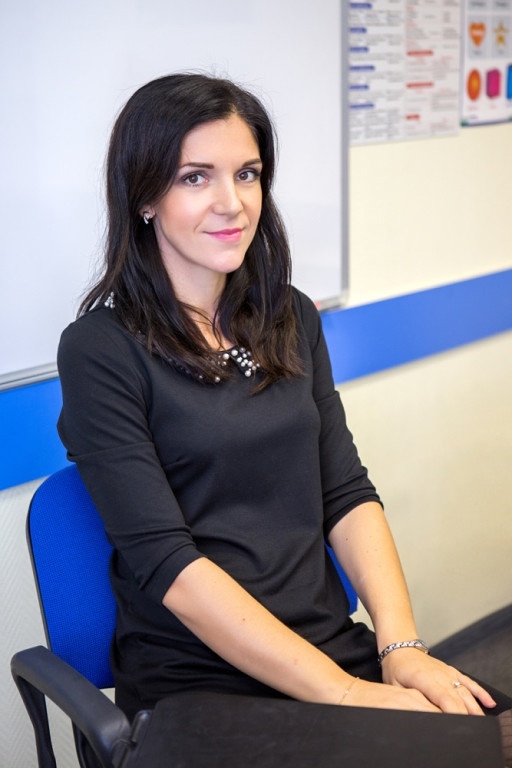 Возможно, у ребенка есть проблемы с речью.Тогда мы можем дать практический совет:Решение вопроса обеспечитЛишь только профессиональный ЛОГОПЕД.
Он учит речевой коммуникации,Грамматика и лексика — его предмет.Дыханию, фонации, артикуляцииСо знаньем дела вас научит ЛОГОПЕД.
.
В группе нашей очень интересно!Хотим мы провести для Вас экскурсию все вместе!Мы двери в сказку открываем,И в нашу группу приглашаем!
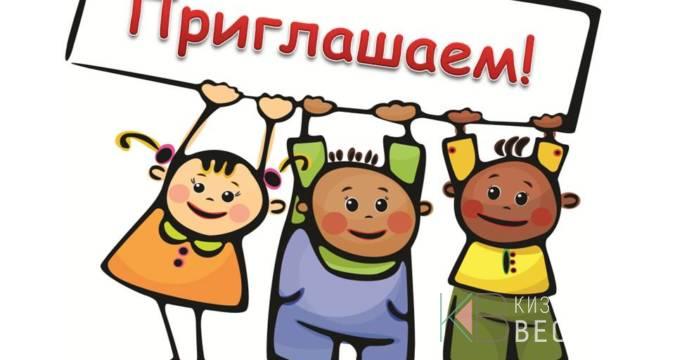 Раздевальная комната
В раздевалке шкафчики для девочек и мальчиков.
Картинки здесь мы разместили, чтобы детки не забыли,
И не путали пальтишки Ромы, Семы и Каришки.
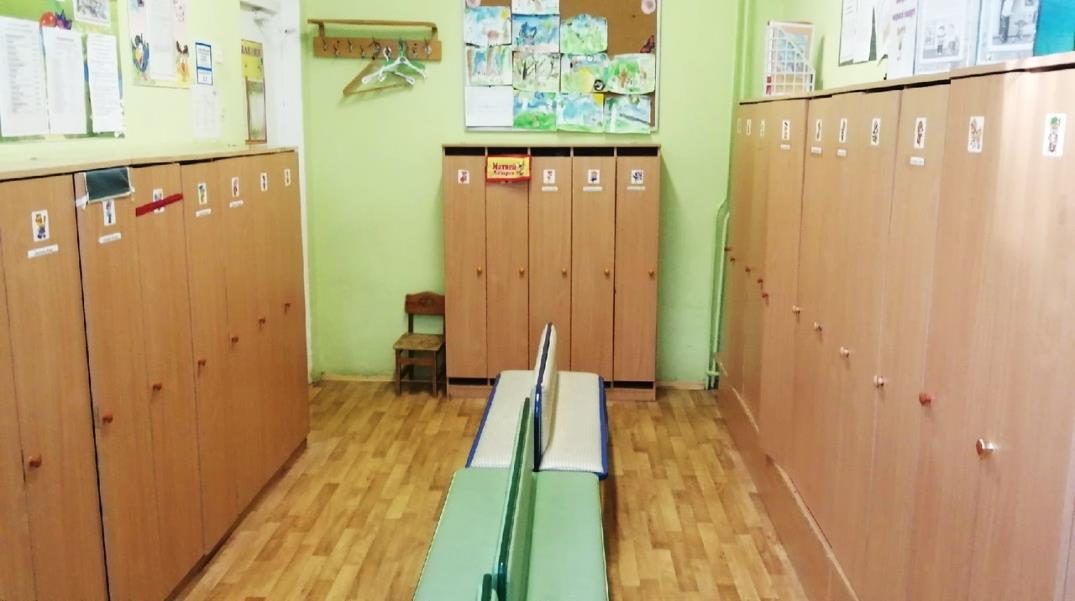 Учебная зона
Пришло время нам учиться,
Заниматься и трудиться,
Будем книги мы читать,
Ум и разум набирать.
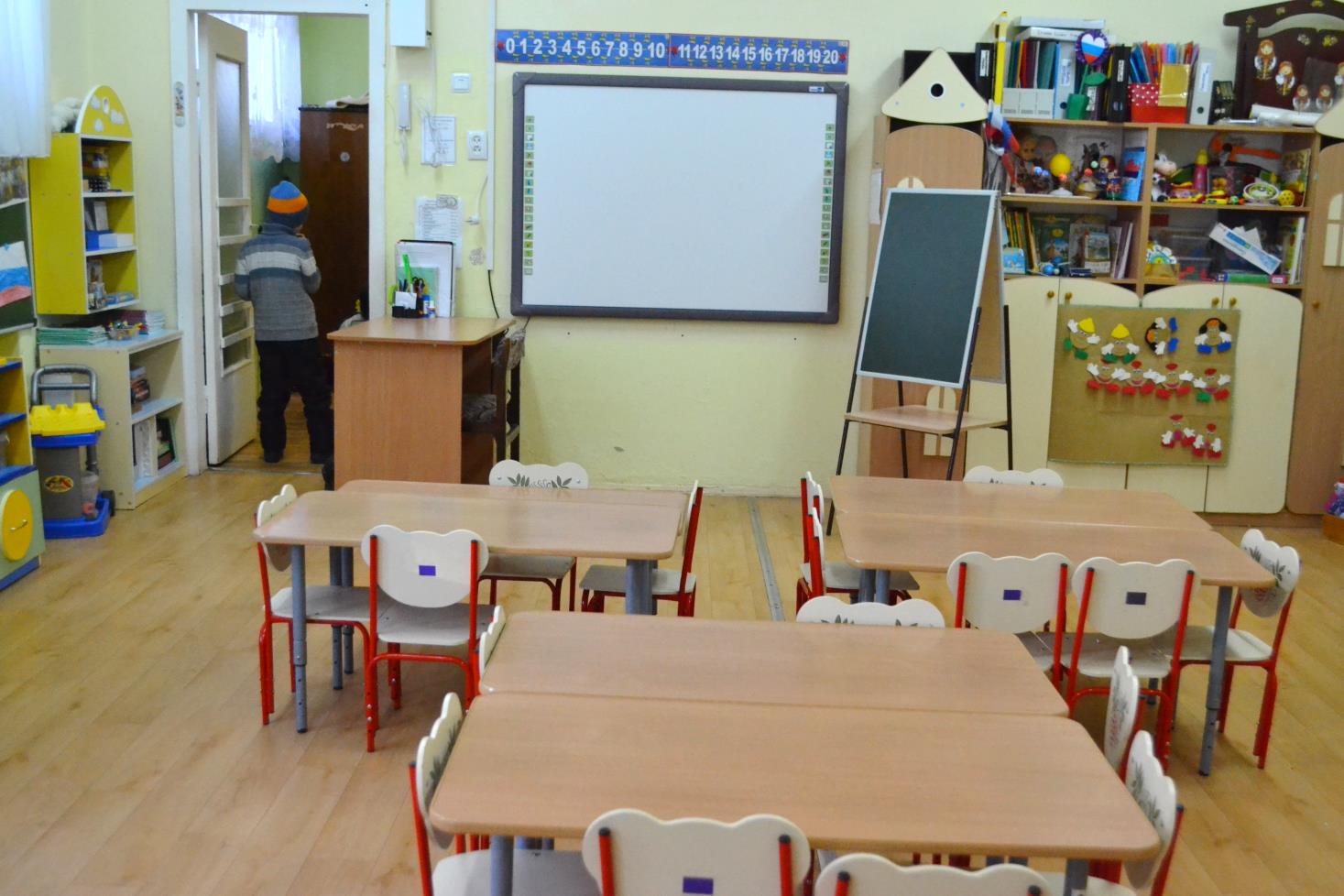 Игровая зона
Кресла здесь удобные есть, 
Кто хочет, тот и может сесть.
Любим с куклами играть, 
Печь пирог, стол накрывать.
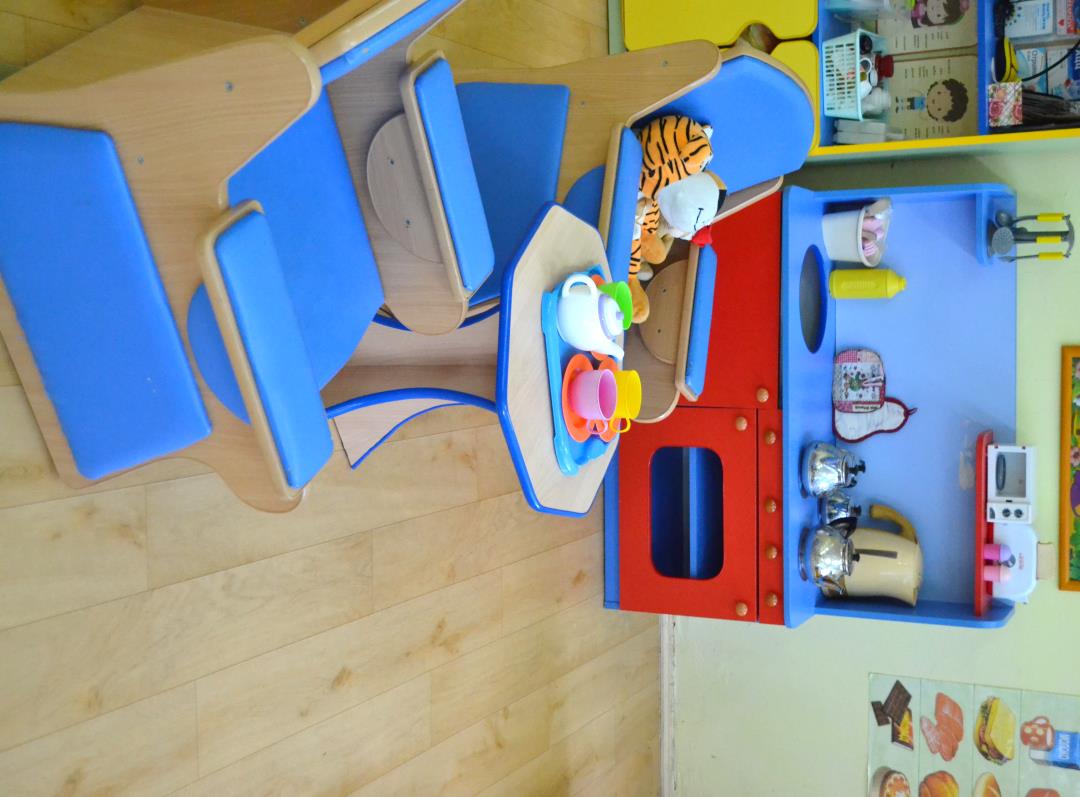 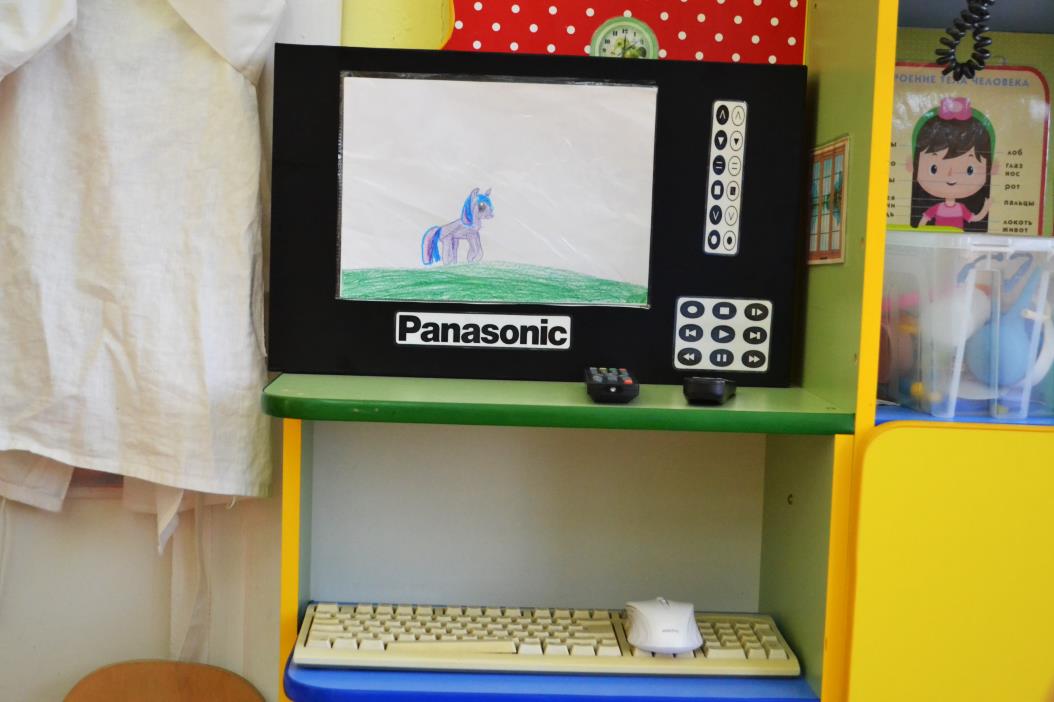 Игровая зона
Айболит лечил мартышек,
А Пилюлькин – коротышек!
Мы же лечим всех подряд -
Бегемотиков, бельчат,
Крокодилов и волчат,
И лисят и поросят,
Кукол, рыбок, зайчиков,
Девочек и мальчиков!
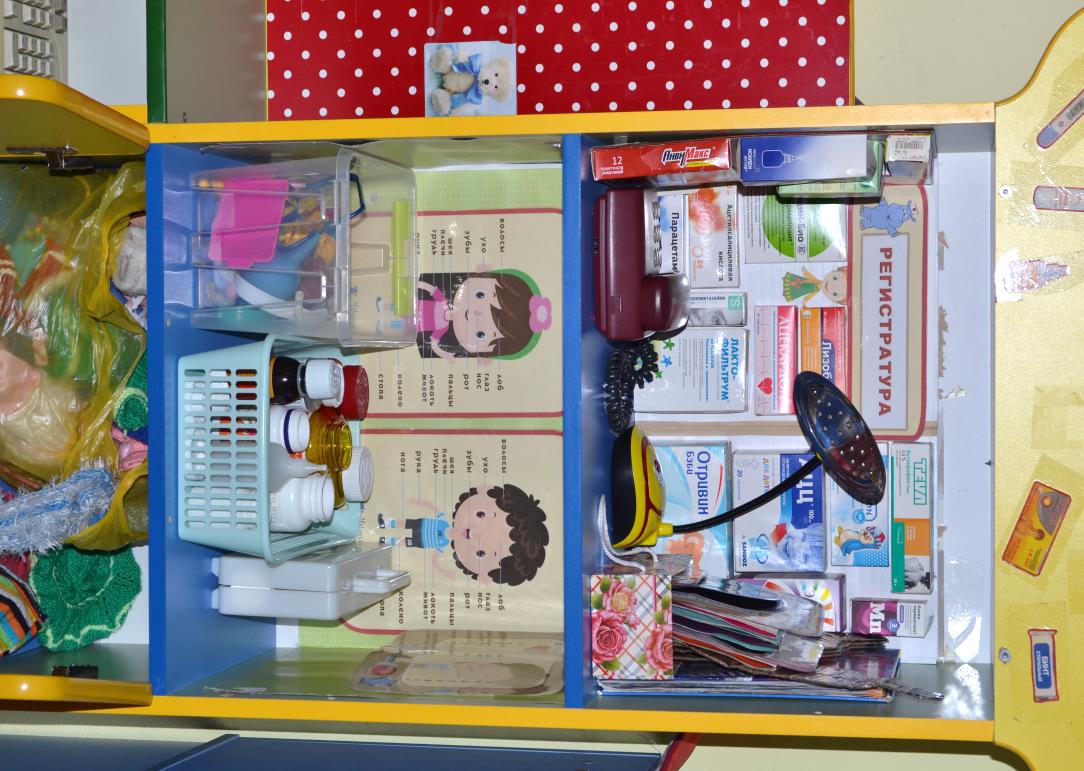 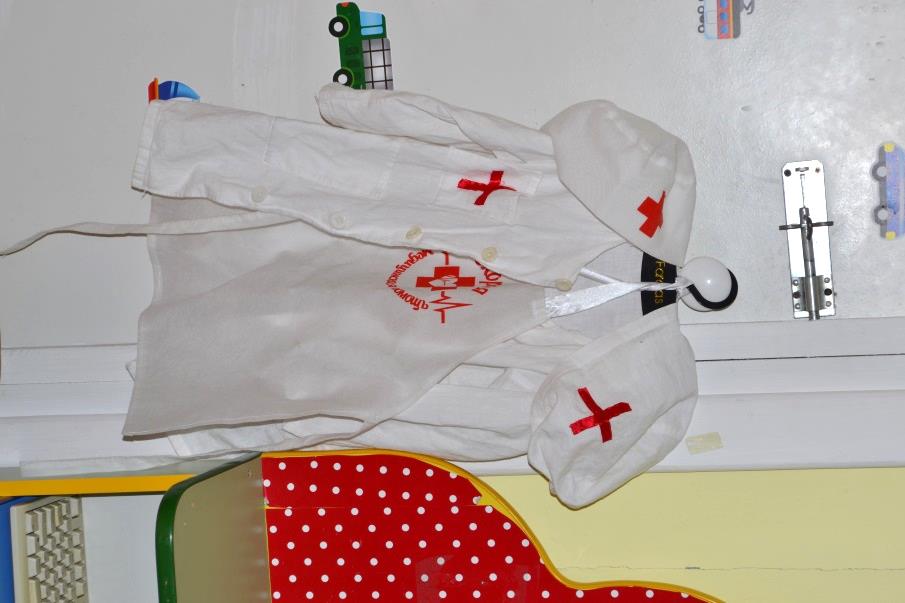 Игровая зона
В парикмахерской шикарной
Есть весь нужный инструмент, 
Тут Вам сделают прически 
Покороче, подлинней,
Если куколка захочет, 
Даже пыль стряхнут с ушей!
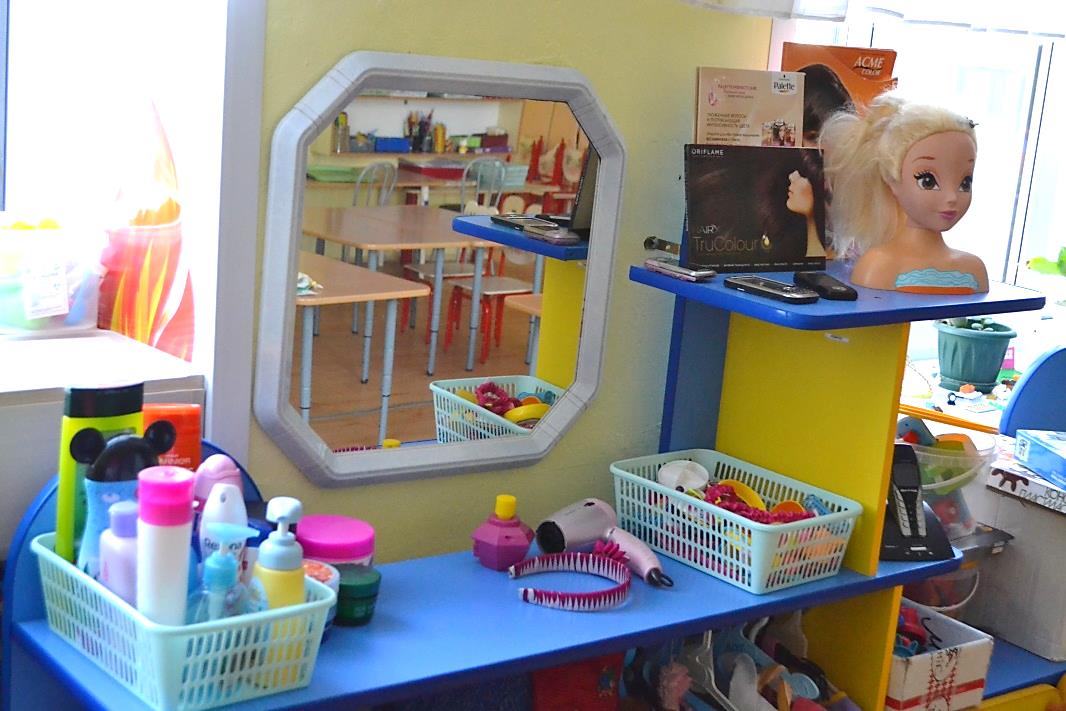 Игровая зона
Не в каждом магазине,
Вы сможете купить
И в небольшой корзине 
Удачно разместить
Конфеты и бананы,
Машину, капли в нос,
Бульдозеры и краны,
Скамейки и фонтаны
И даже паровоз!
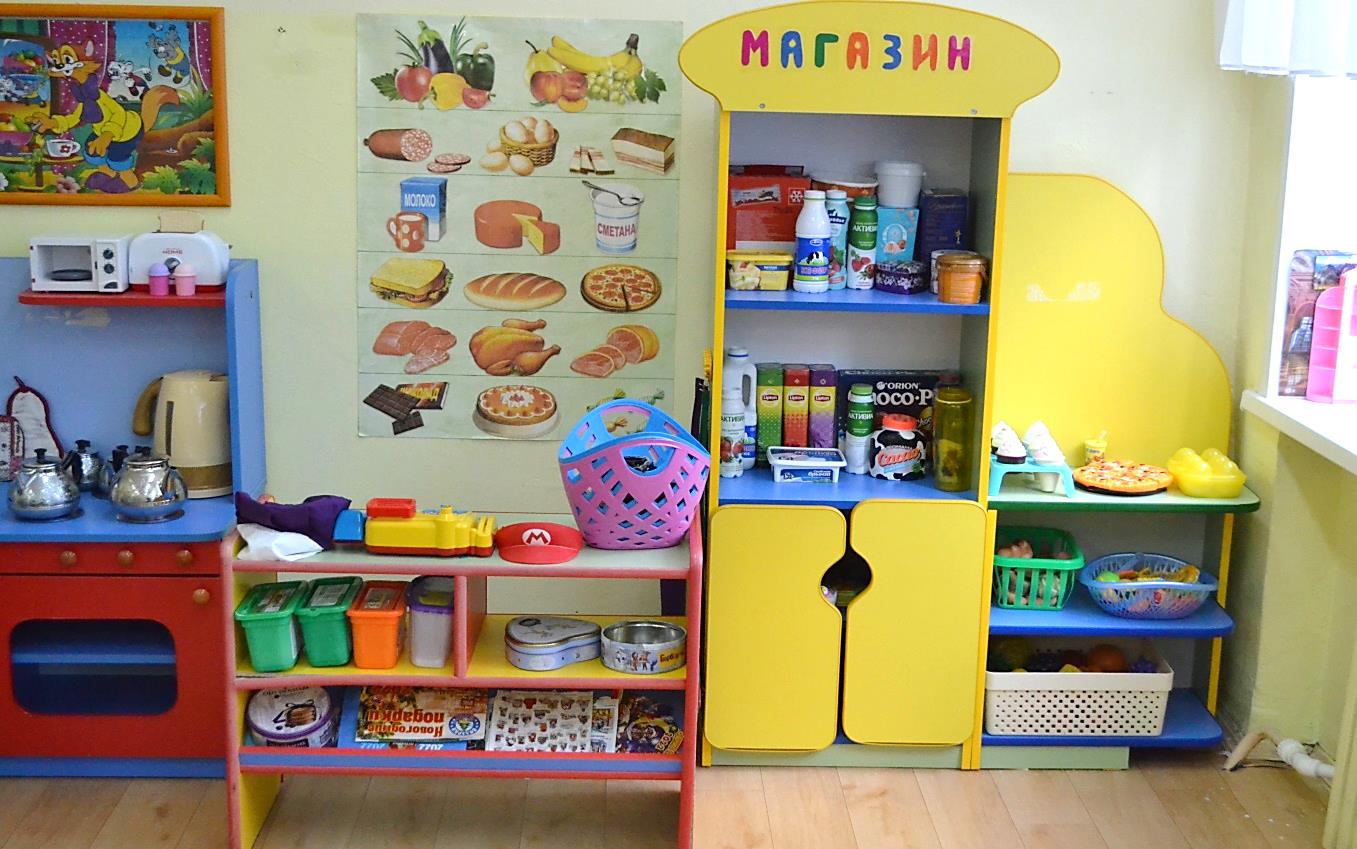 Спортивный уголок
Вам представить мы хотим
Уголок спортивный.
Хочешь ты здоровым быть?
Двигайся активно!
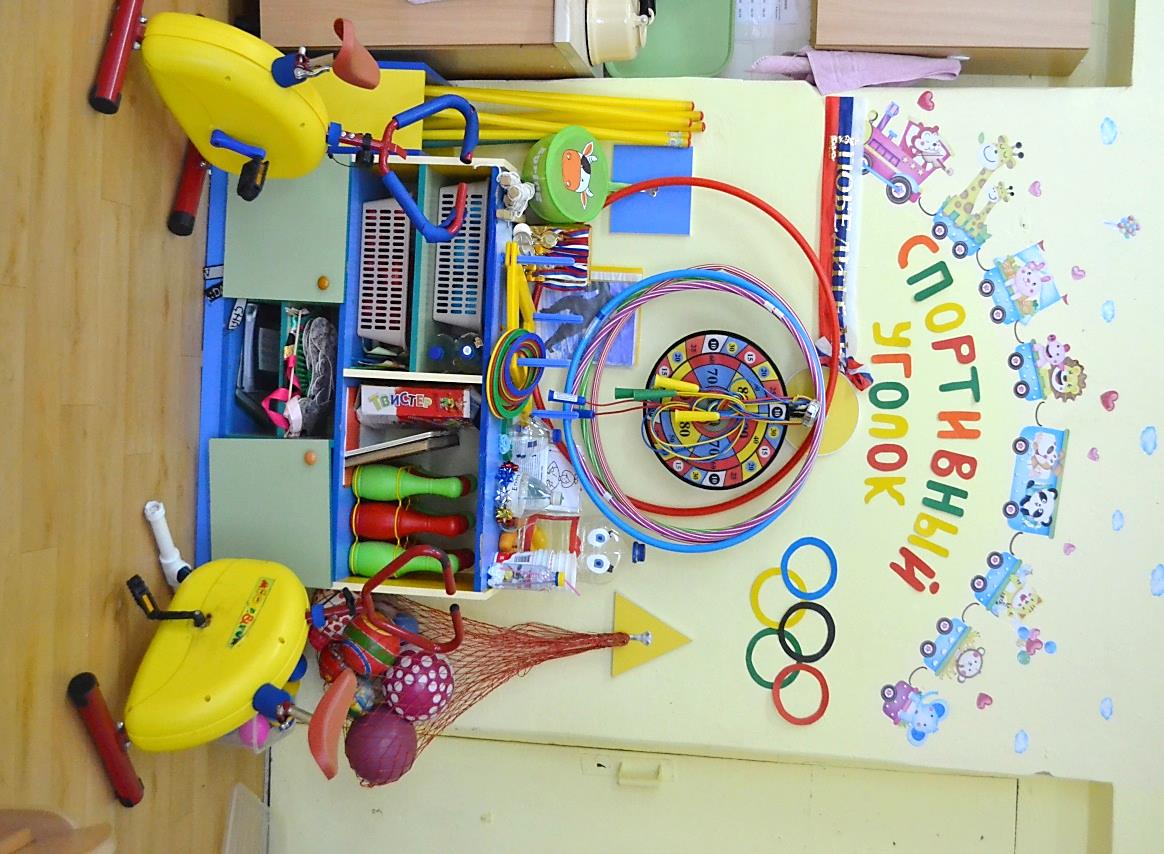 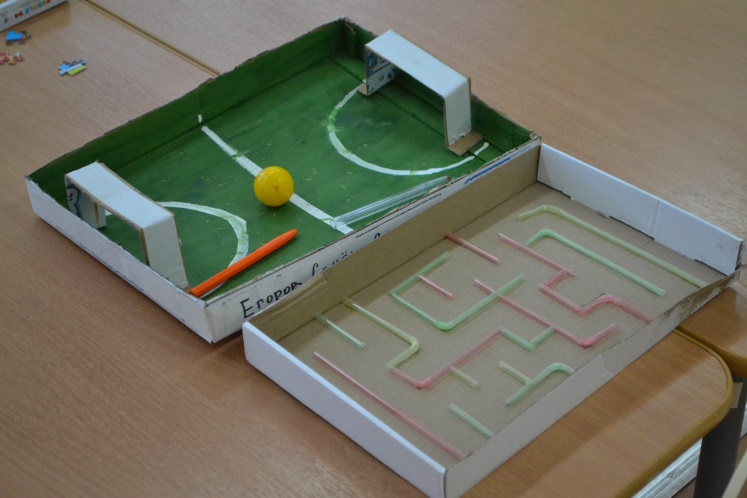 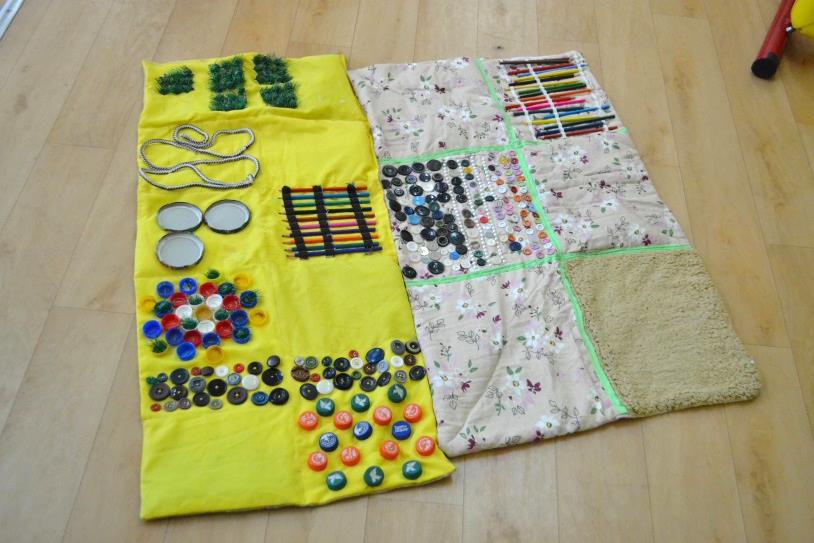 Уголок природы
И уголок природы есть, 
в нем интересного – несчесть.
Мир природы познаем, бережливыми растем.
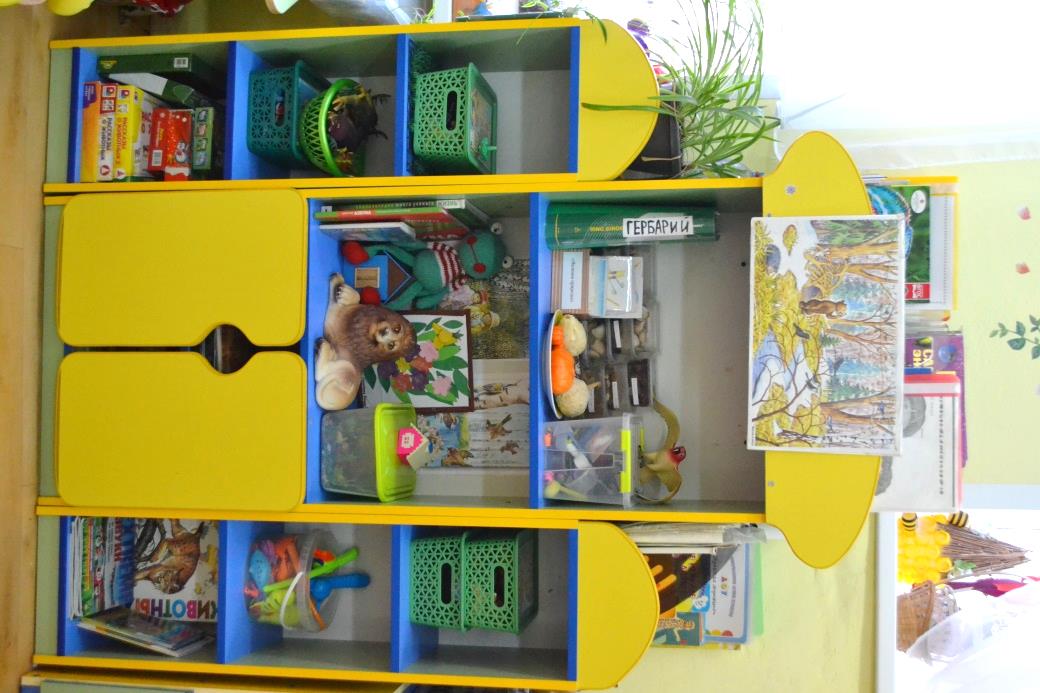 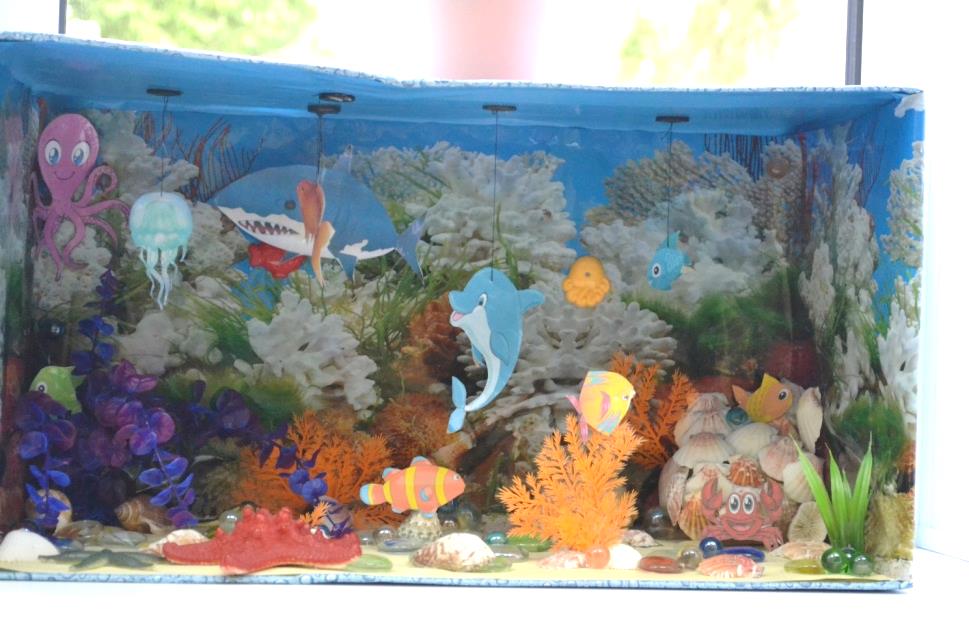 Уголок рисования
И в восемь лет, и в три и в пять, 
Все дети любят рисовать. 
Мы с тобою целый мир, 
На бумаге создадим:
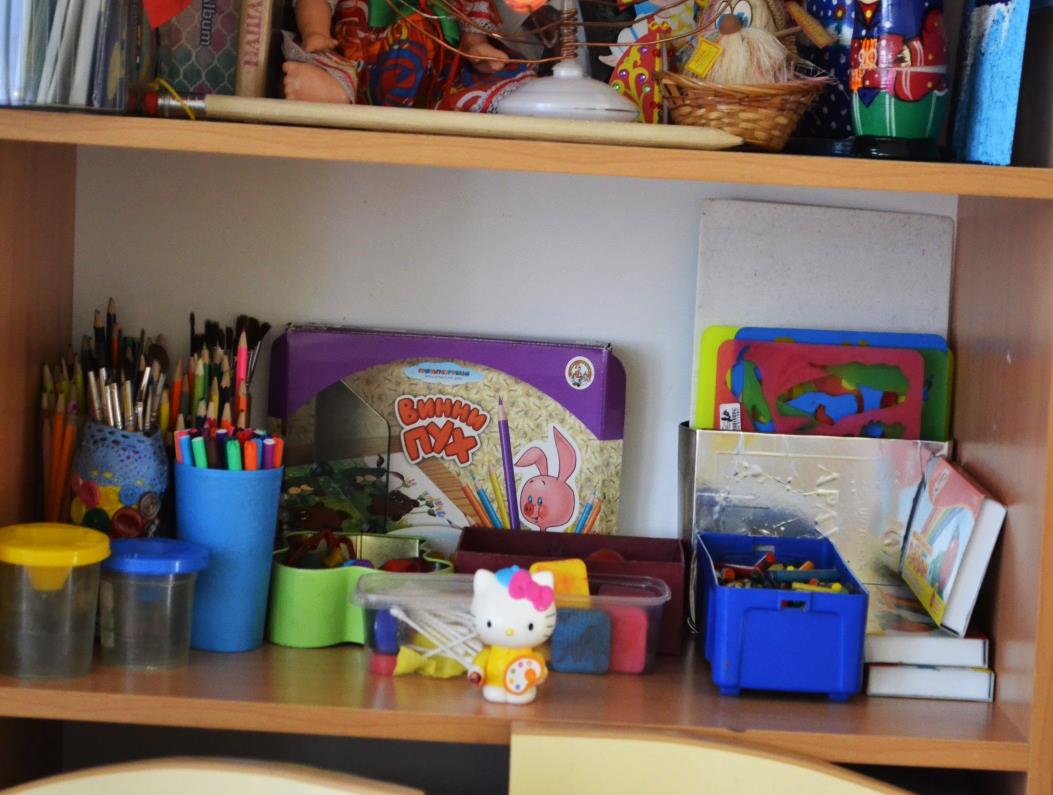 Птиц и рыб, дома, людей, 
Даже сказочных зверей.
Уголок настольных игр
Есть в группе тихий уголок. 
Там слышно лишь сопенье…
В нем совершенствует уменье 
В настольную игру игрок!
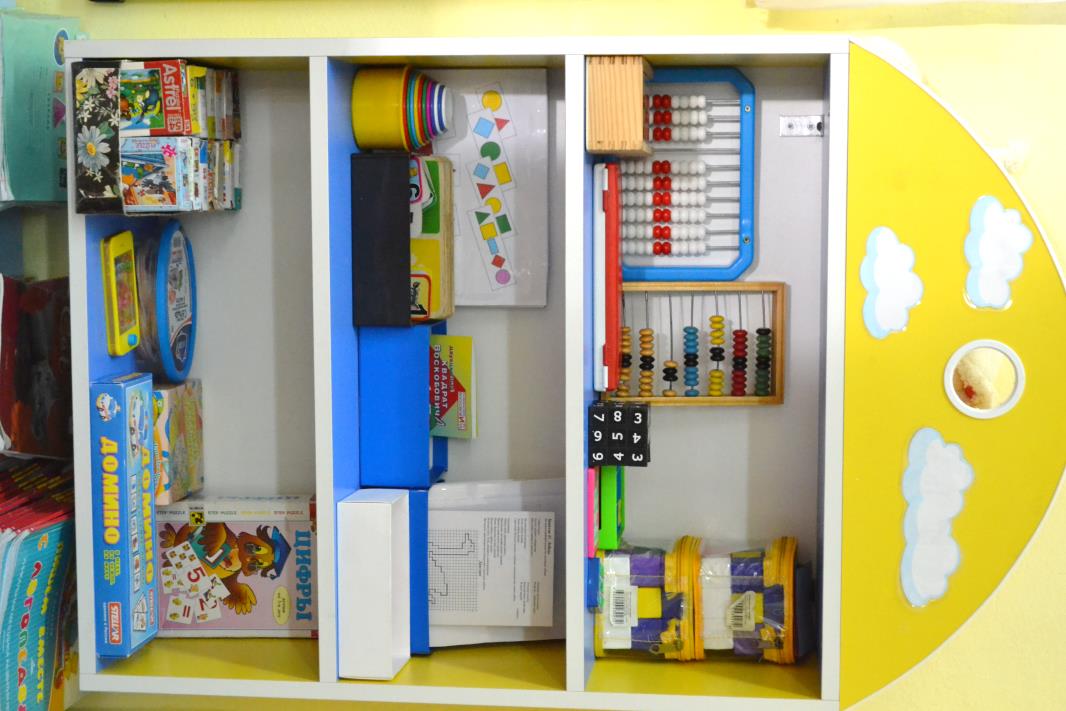 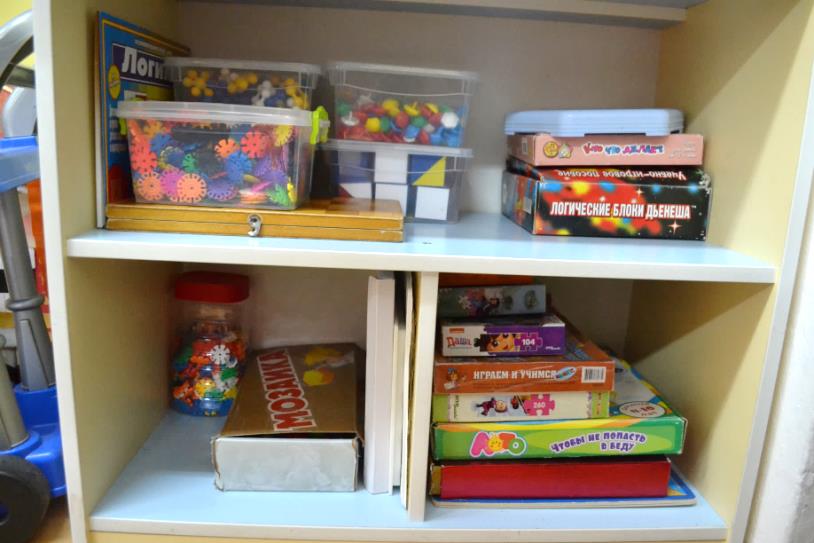 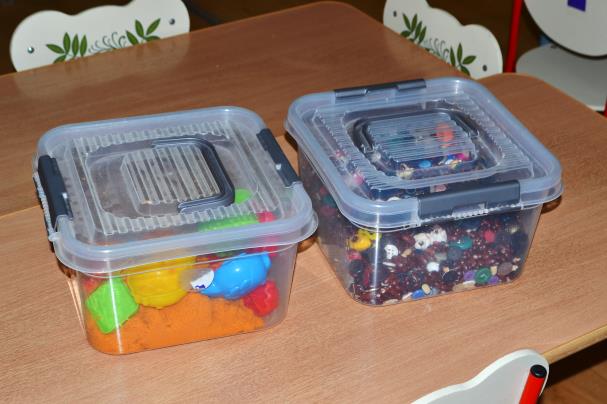 Книжный уголок
Книжки нам пока читают
Воспитатели для нас. 
Ежедневно наступает 
Чтенья книг желанный час!
Мы героев сказок любим,
Книжки очень бережём,
И читать их сами будем.
Только малость подрастём!
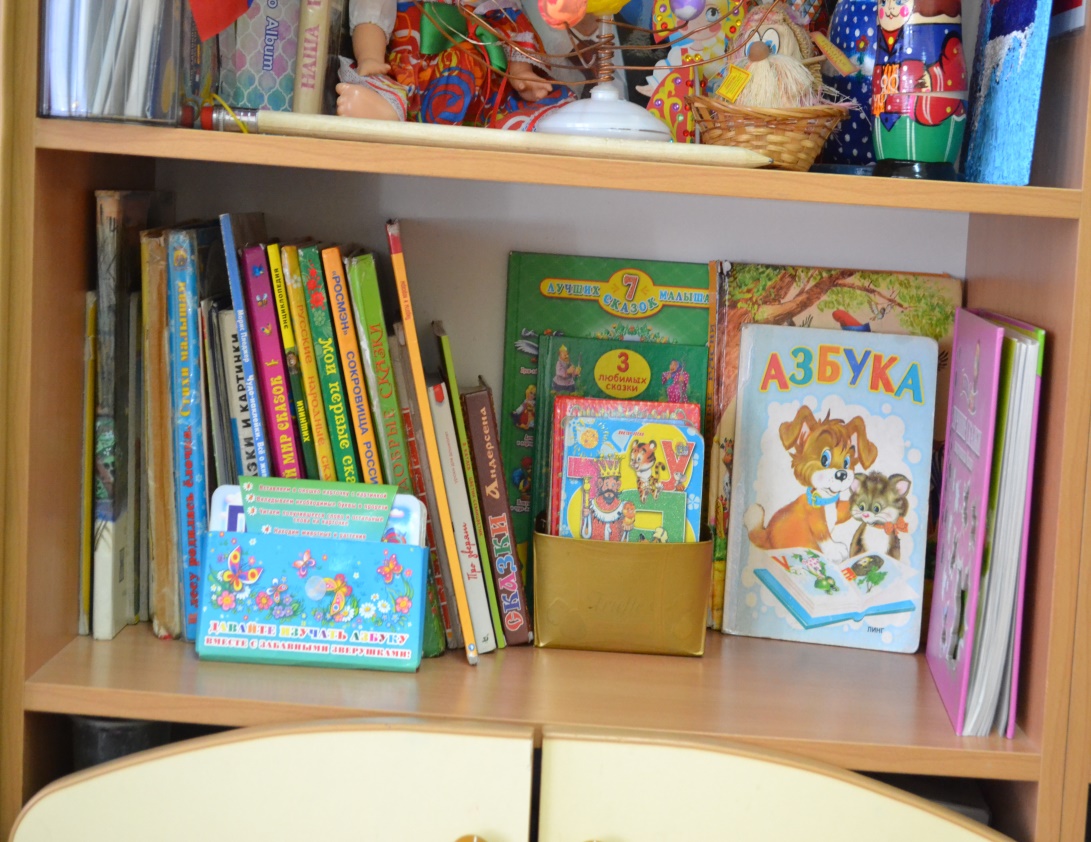 Театральный уголок
Очень мы театры любим, 
Круглый год мы с ними дружим:
В нашей группе все актеры,
Кукловоды и танцоры, 
Каждый день и каждый час
Мы хотим играть для Вас!
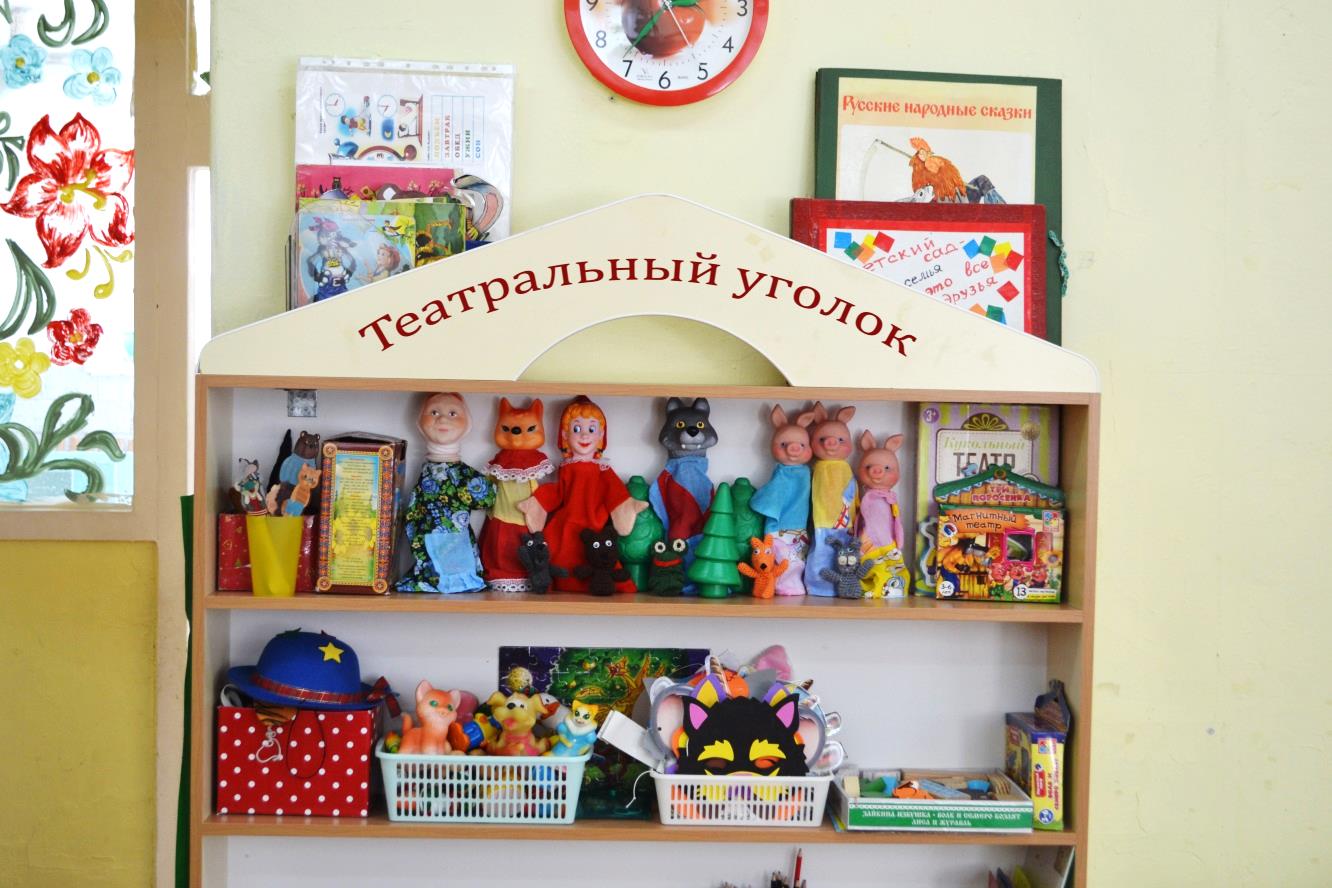 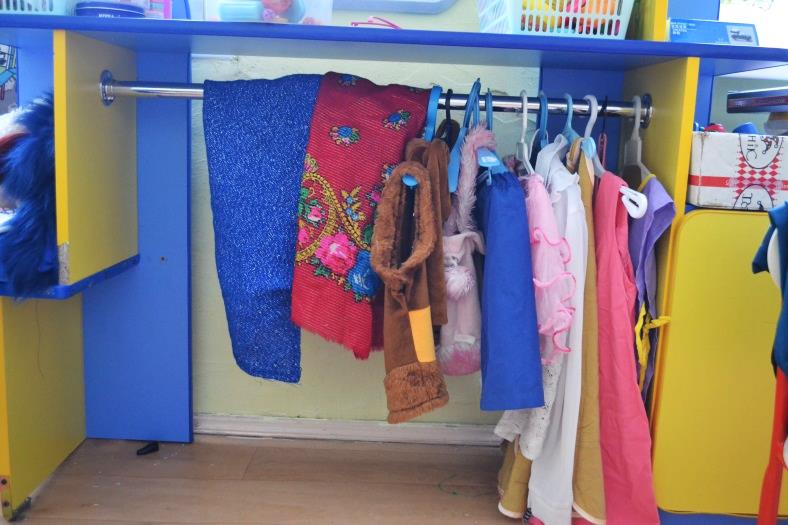 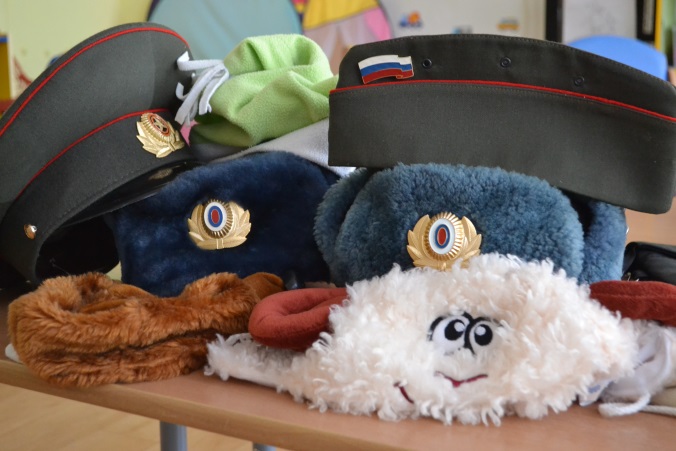 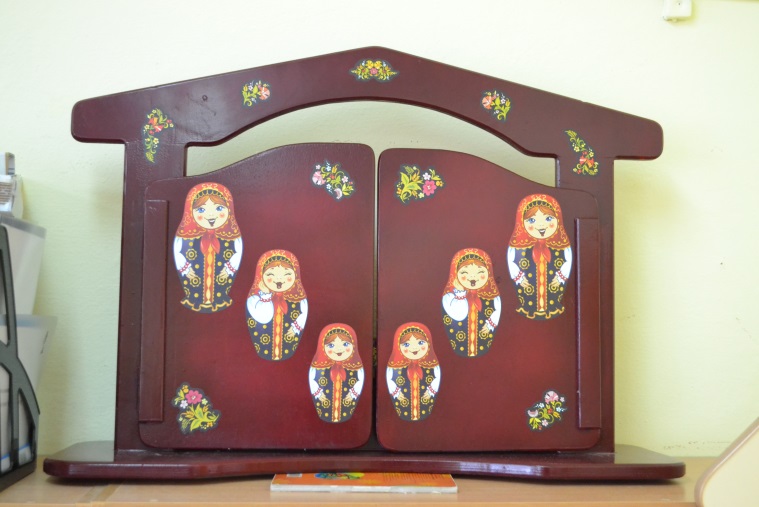 Музыкальный уголок
Колокольчики звенят, 
Барабанчики гремят, 
Маракасы, дудки, бубны, 
Строим музыкальный лад.
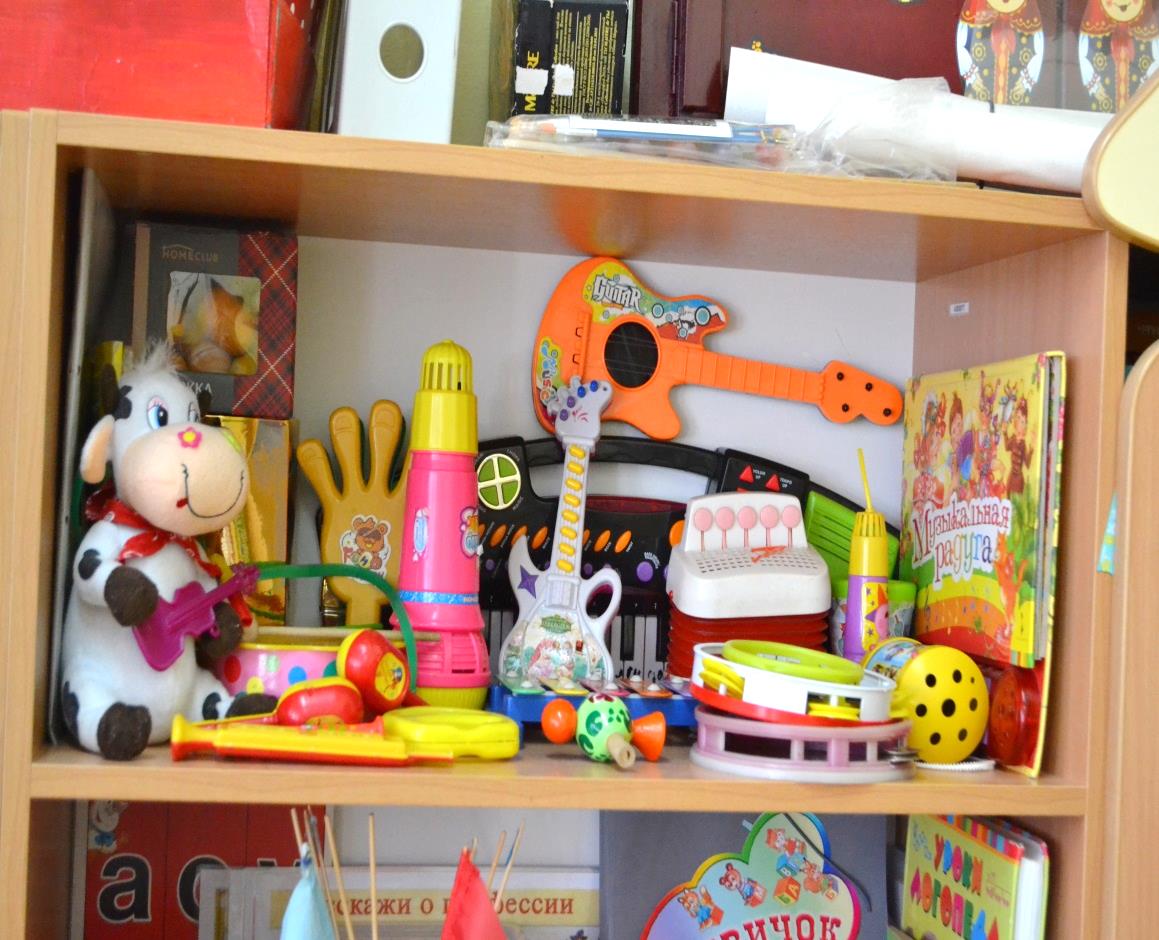 Уголок конструирования
Собрать машинку, вездеход, Дворец, ракету, пароход.И даже целый городок Конструктор нам помог.
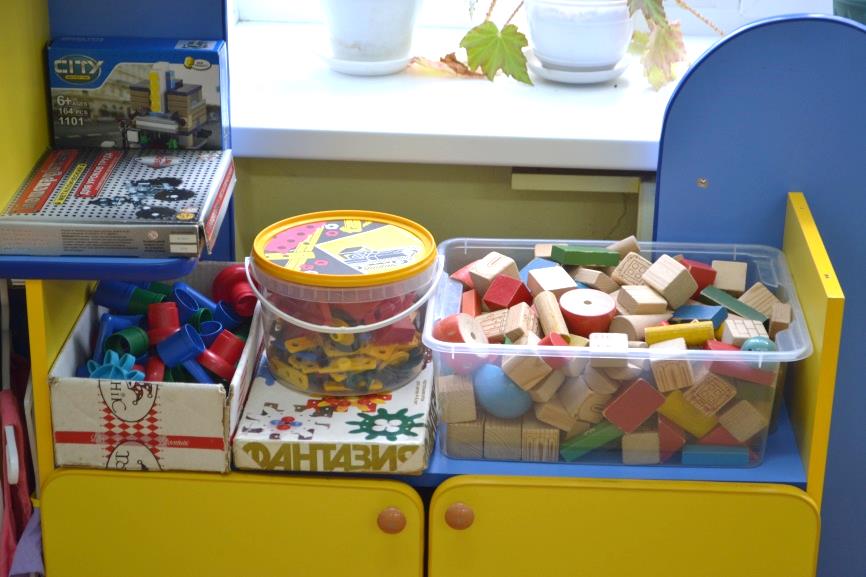 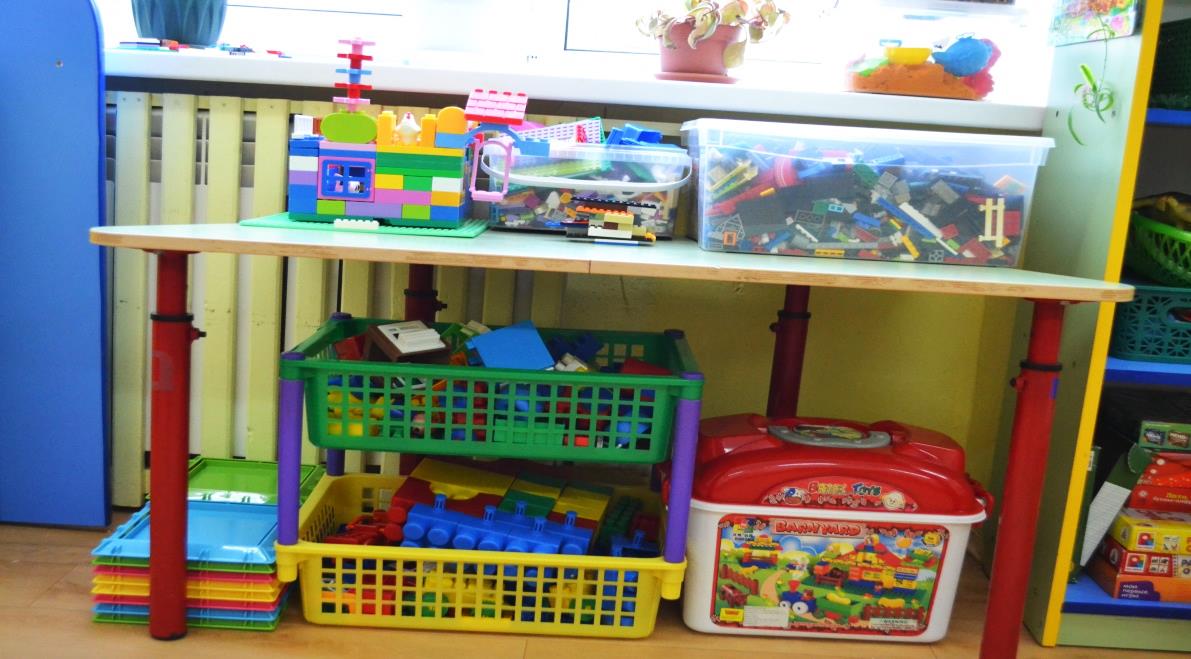 Речевой уголок
Дети речь здесь развивают
В театры разные играют.
Показав картинки-схемы
Гимнастику для губ и языка
Дети вместе повторяют
И с нами дружно выполняют.
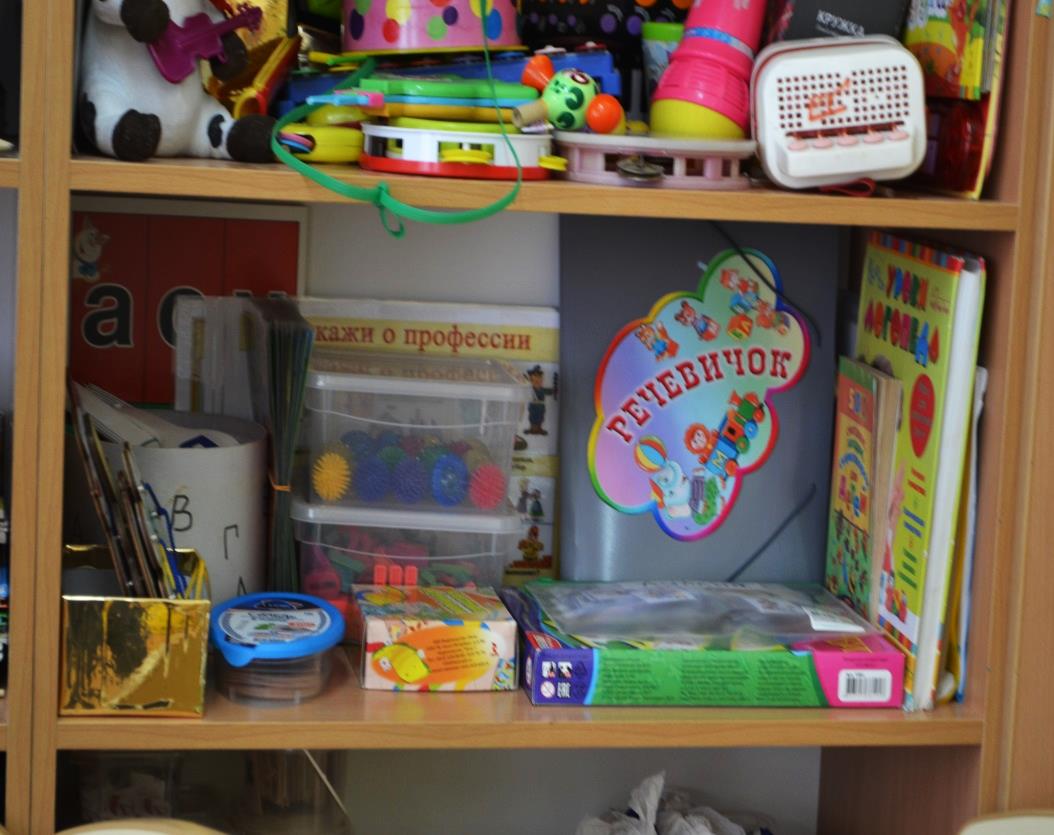 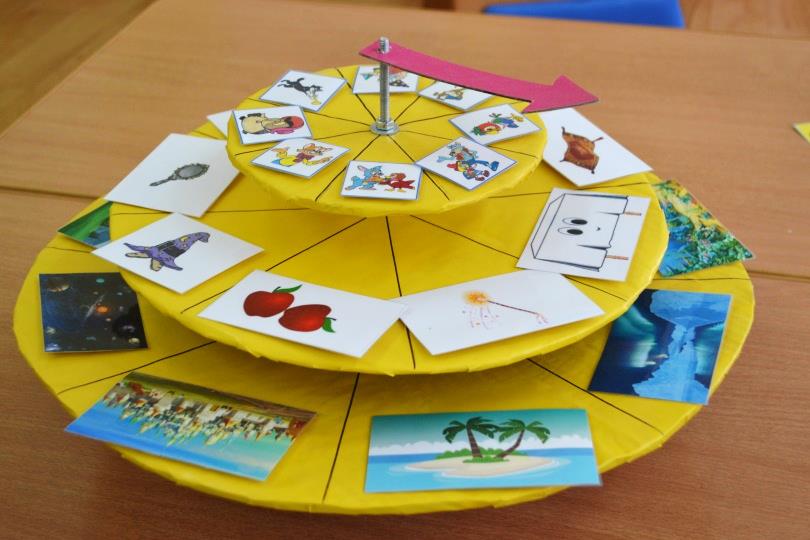 Уголок  уединения
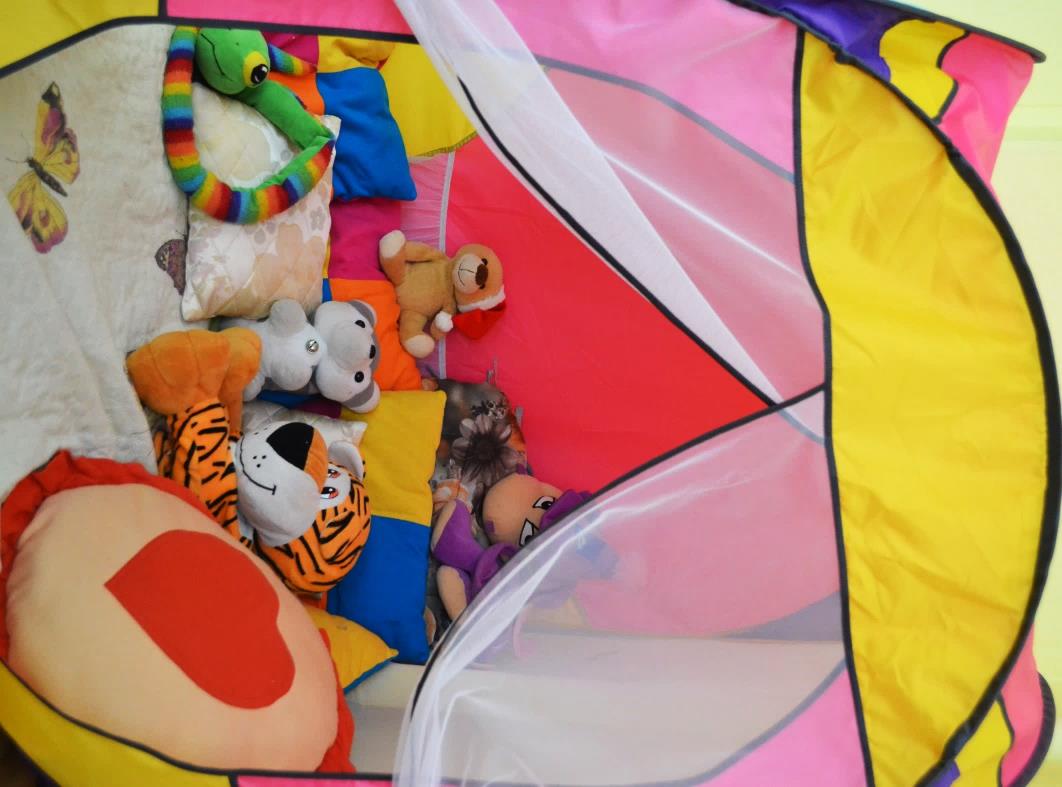 От шума, суматохи
Чтоб уединиться
У нас есть чудо-уголок
Чтоб уединиться.
Спальня
Засыпают девочки, засыпают мальчики,
Уместились пухлые под щекою пальчики.
Глазки закрываются, носики сопят,
Ах, какая мягкая в садике кровать!
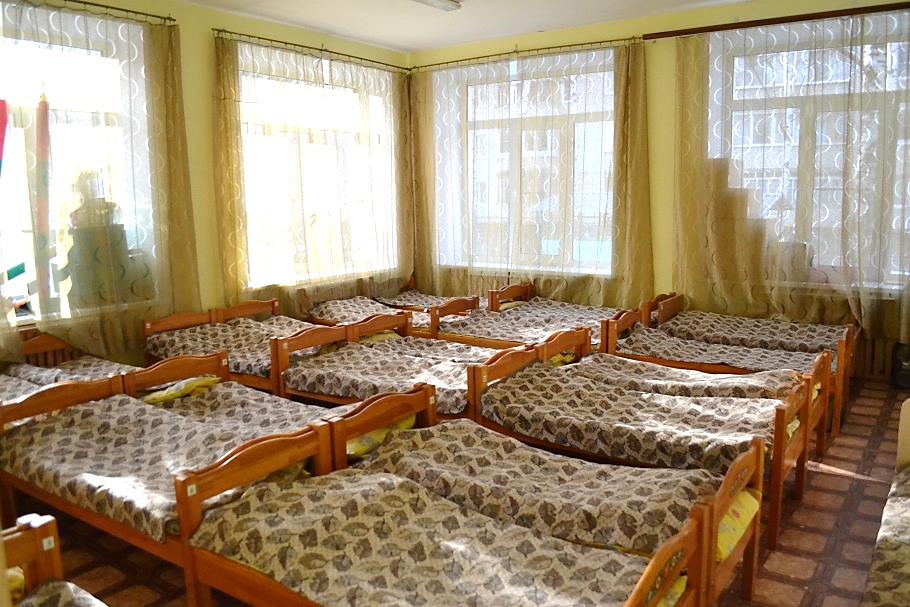 До скорой встречи!
Детский садик, детский сад!  Малыши туда спешат. 
Посмотреть я в сад иду, что растёт в таком саду? 
Может, груши, виноград?  Их всегда я видеть рад!.. 
– Что ты, дядя, не смеши! – Говорят мне малыши. 
И кричат вдесятером:  «Это мы в саду растём!»
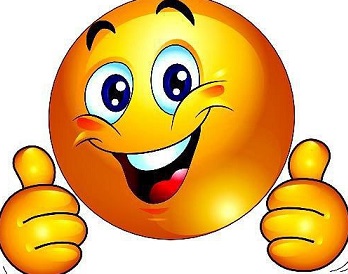